Informal document GRSP-64-26
(64th GRSP, 11- 14 December 2018,
 	agenda item 30(a))
New Legislation for  Systems to Prevent Small Children from Being Left Unattended in Vehicles
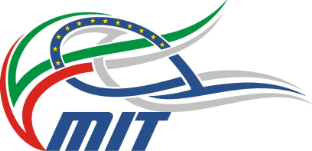 Ministry of Infrastructure and Transport
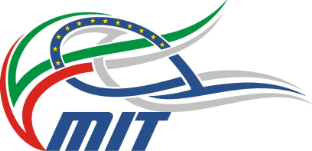 Legislative tool
National Law No. 117 of 1st October 2018 -  concerning use of systems to prevent children from being left unattended in vehicle involuntary  - amended our National Highway Code (art. 172).
With that change, these systems shall be compulsory from 1° July 2019 for vehicles of category M1, N1, N2 and N3.
Technical requirements of the system to be adopted by a  Ministerial Decree.
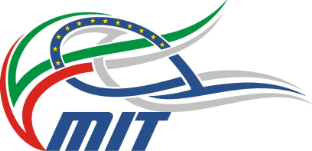 Prevision of Law No. 117/2018
National Law No. 117/2018 supports the obligation to use Unattended Child Reminder Systems by:
Fiscal incentives;
Information campaigns.
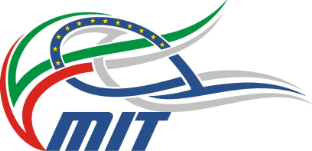 Key Points of Ministerial Decree Under discussion
Will be accepted electronic systems based on:
software criteria (e.g. check of door opening sequence)
OR
sensors - integrated or not - in vehicle/child restraint system (CRS)

The system may be included – standard or optional equipment - into type approval of the vehicle or CRS. 
OR
May be approved as after market system .

In any case UN/EU approvals of vehicle or CRS  - cannot be affected by the Unattended Child Reminder Systems
Thank you for attention
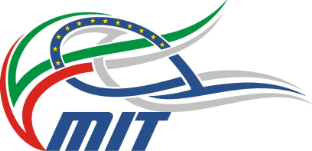 Ministry of Infrastructure and Transport